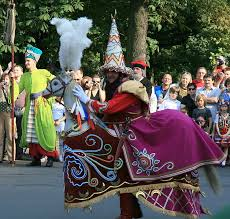 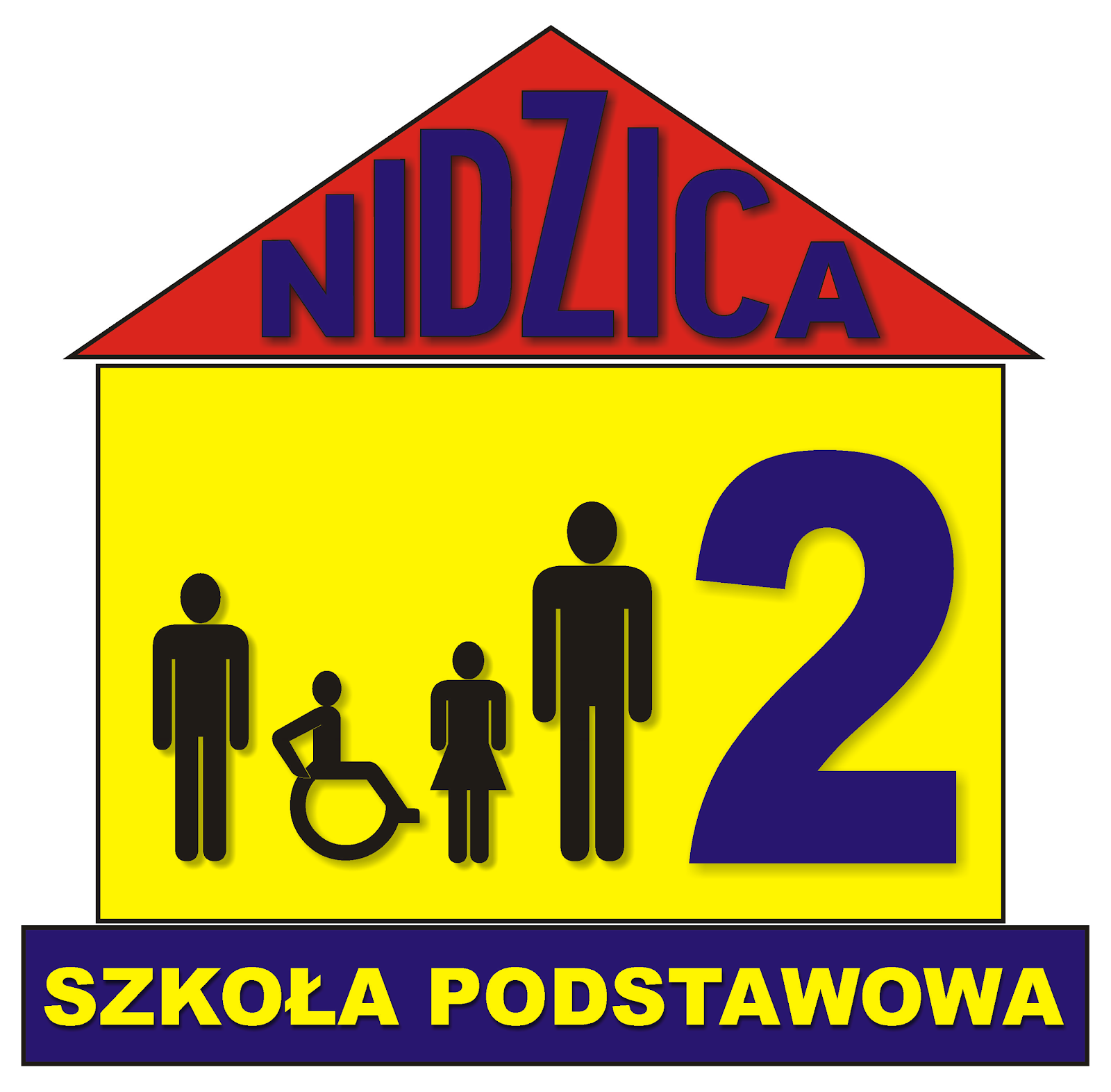 The LEGEND OF LAJKONIK
.
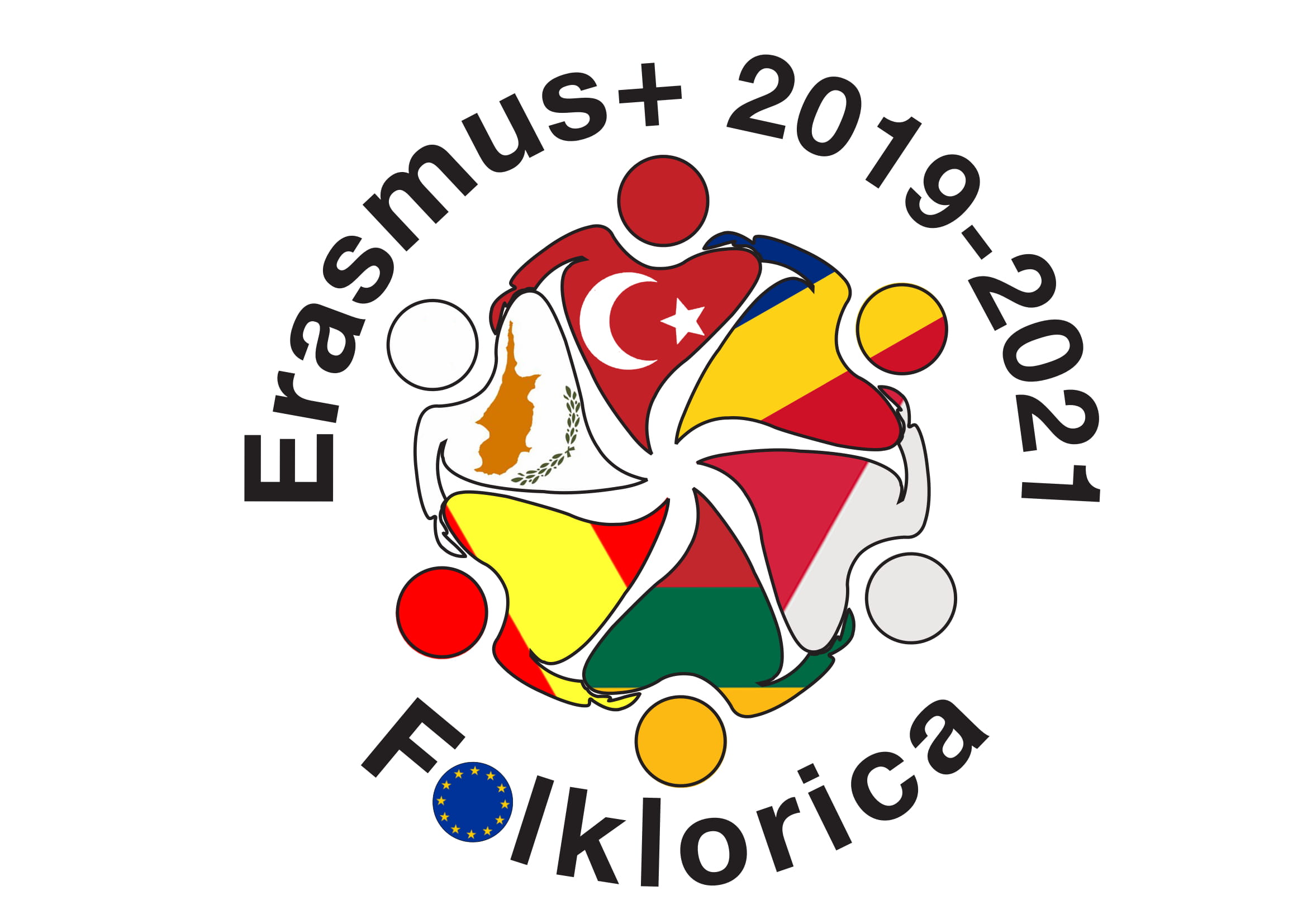 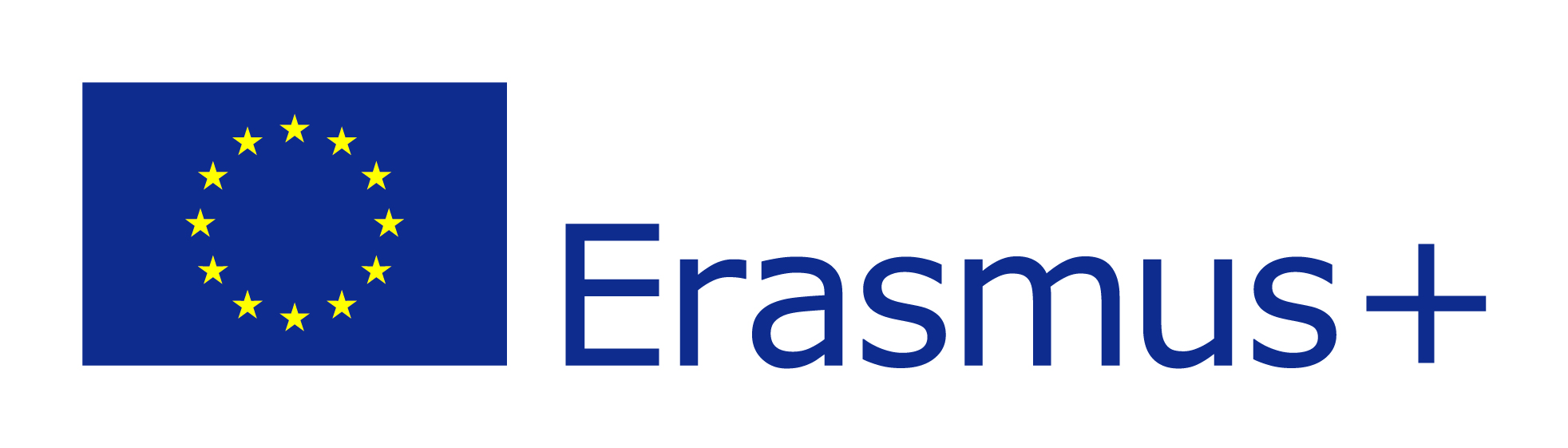 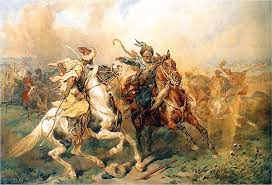 A long time ago Poland fought with Tatar hordes. During one of their invasions Tatars went to Kraków.
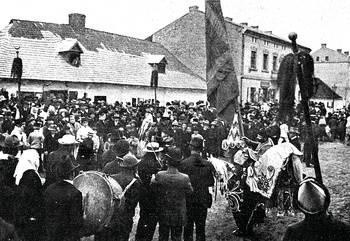 When the residents of Kraków were informed about the situation they gathered on a traditional procession. They were frightened and confused.
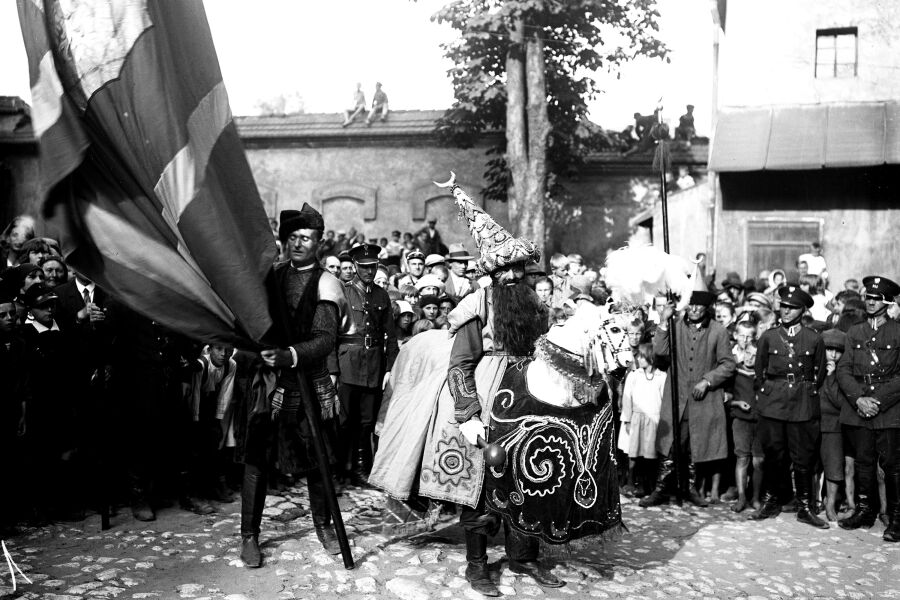 They didn't know what to do. They asked themselves if they should run or maybe fight.
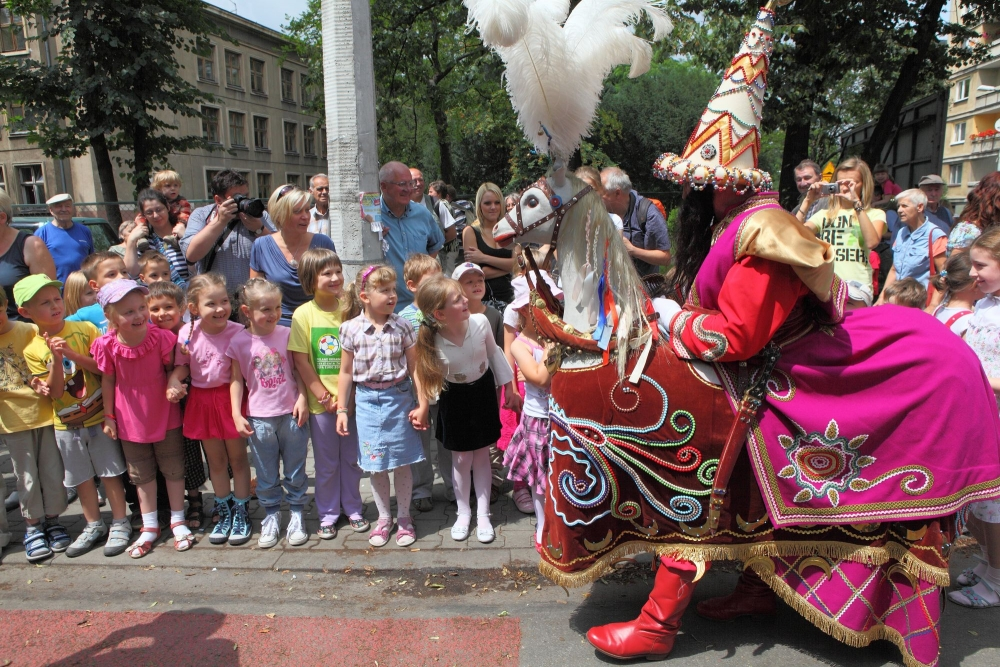 Then suddenly one of the rafters caught  a banner with a white eagle and he shouted:
"If I had to die, I wouldn't allow to plunder our land"
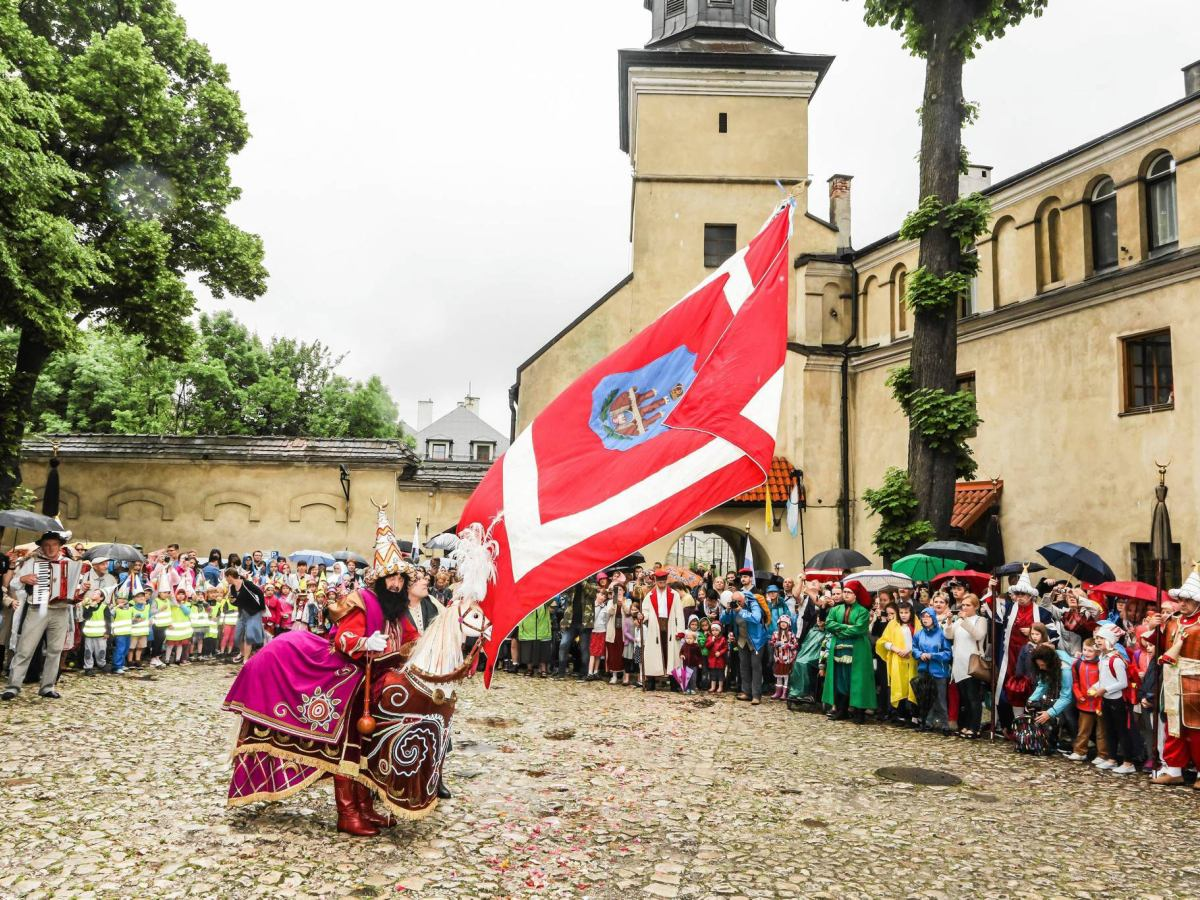 After these words he went to Zwierzyniec with people.  A lot of people joined them. The fight was long and very dangerous but invaders were defeated.
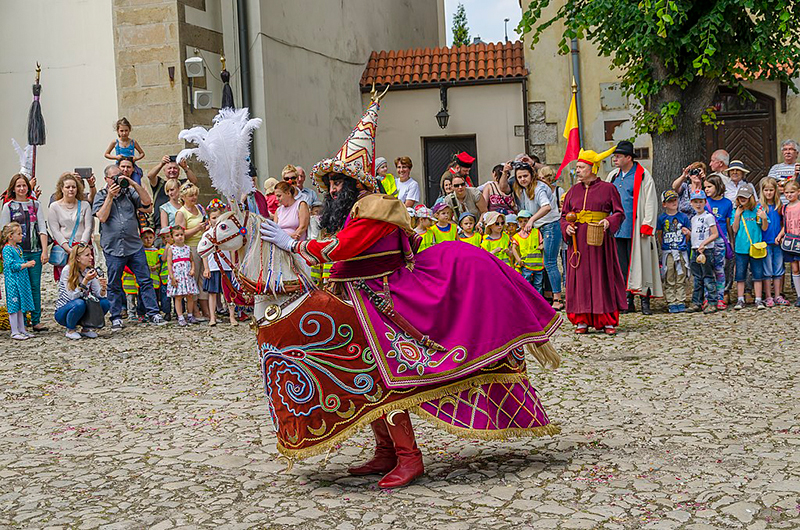 The boy who led residents of Kraków was welcomed with cheers at the city square. This procession is repeat every year. The boy is called Lajkonik.